SINIC - The  Swedish Interdisciplinary, and Interprofessional Network in Person-centred and Integrated Care
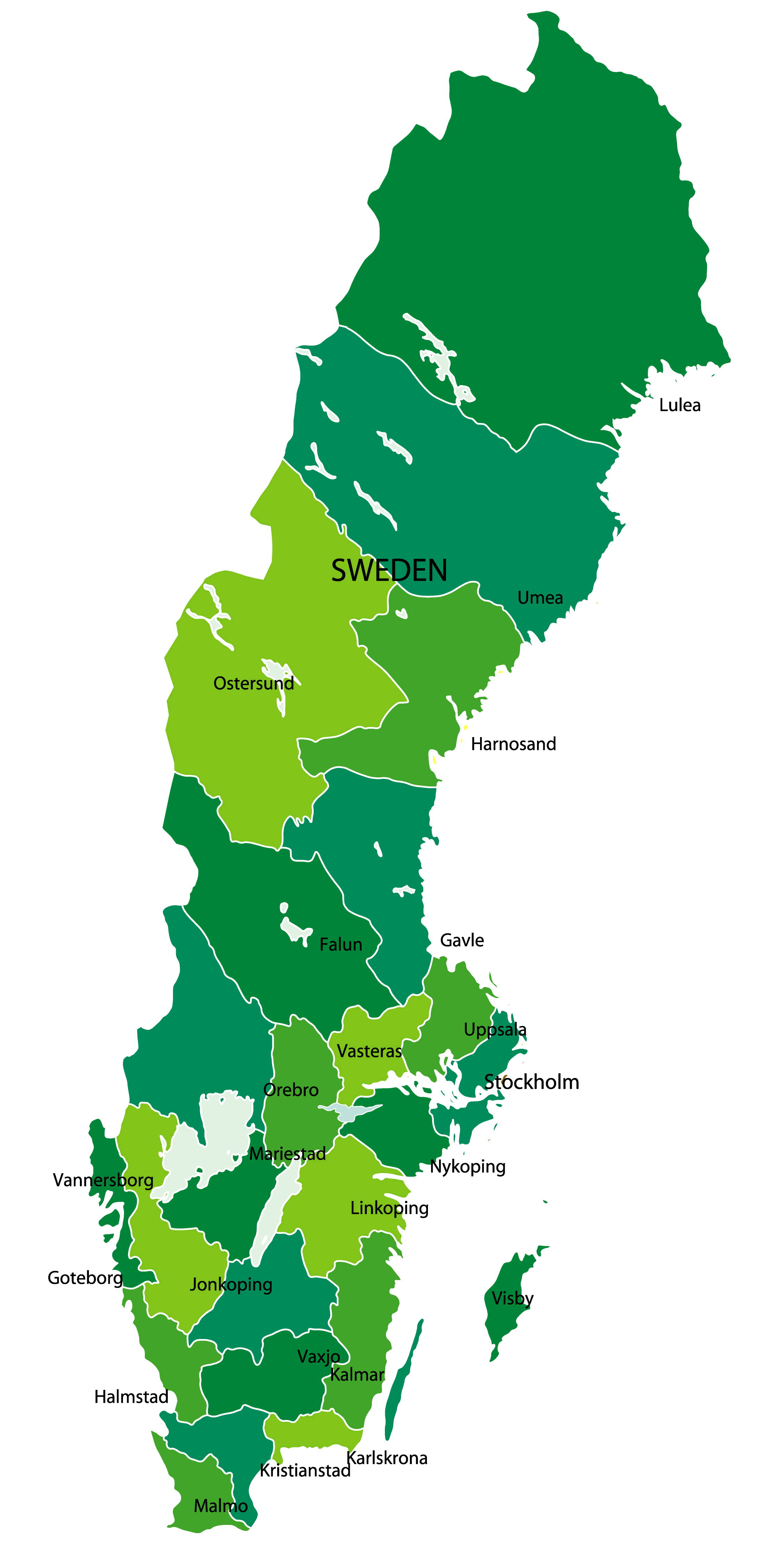 National
Main Goal
To increase collaboration in the field of integrated care between researchers in Sweden, and provide a unique interdisciplinary and interprofessional national environment and network that will result in pioneering science
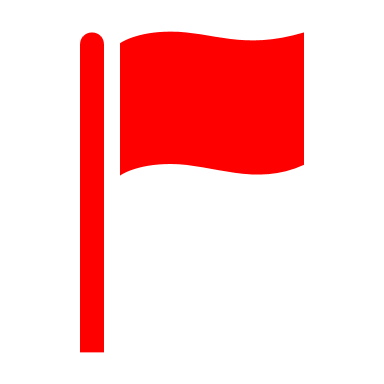 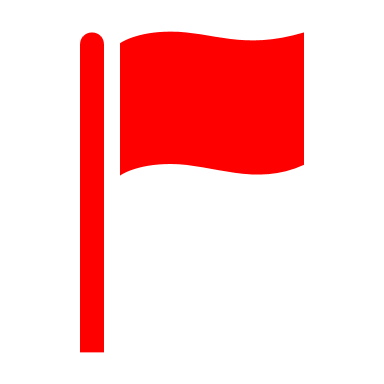 > 50 Doctoral studentsand their supervisors
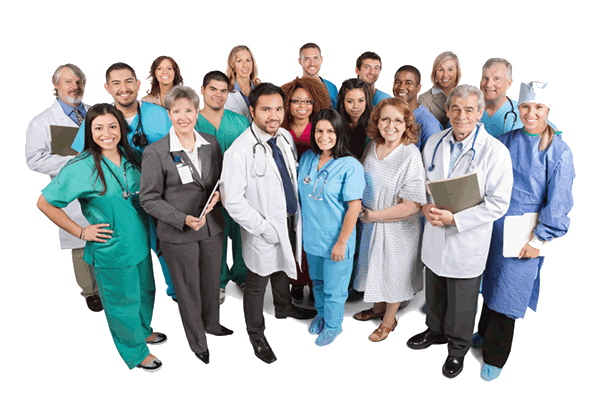 Disciplines
biomedicine
health education medicine 
nursing 
occupational therapy
physiotherapy
psychology 
public health 
social work 
technology
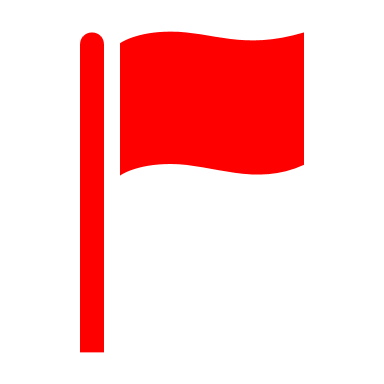 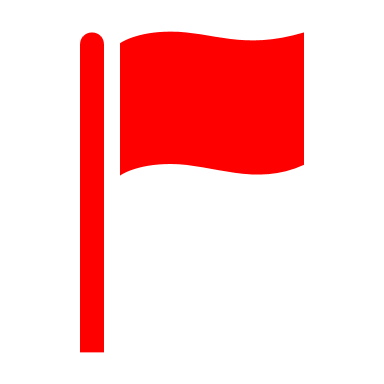 Close collaboration
Network activities
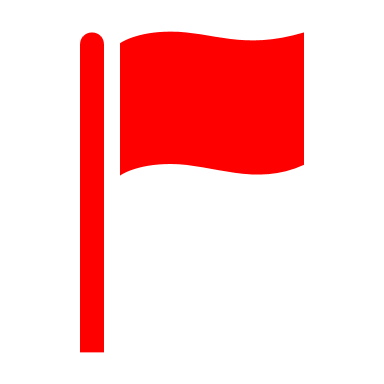 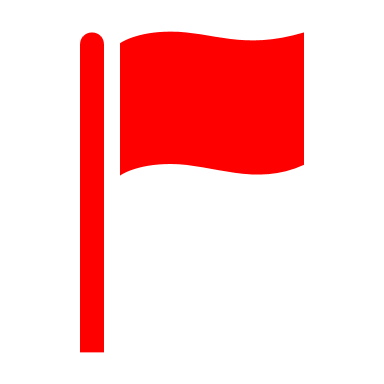 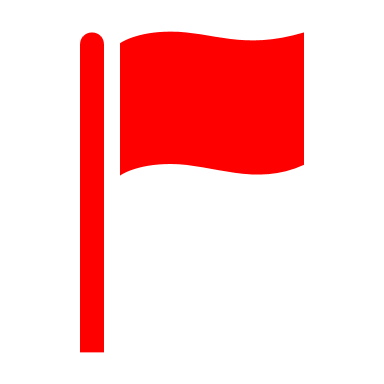 with universities healthcare organizations, social services and society
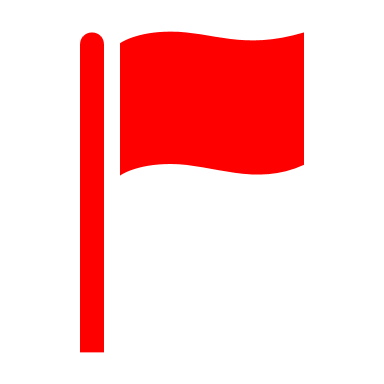 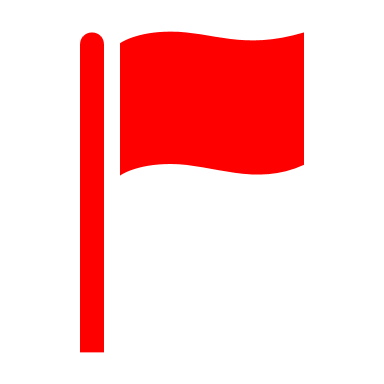 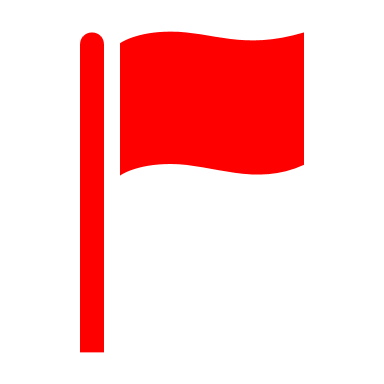 Yearly meetings
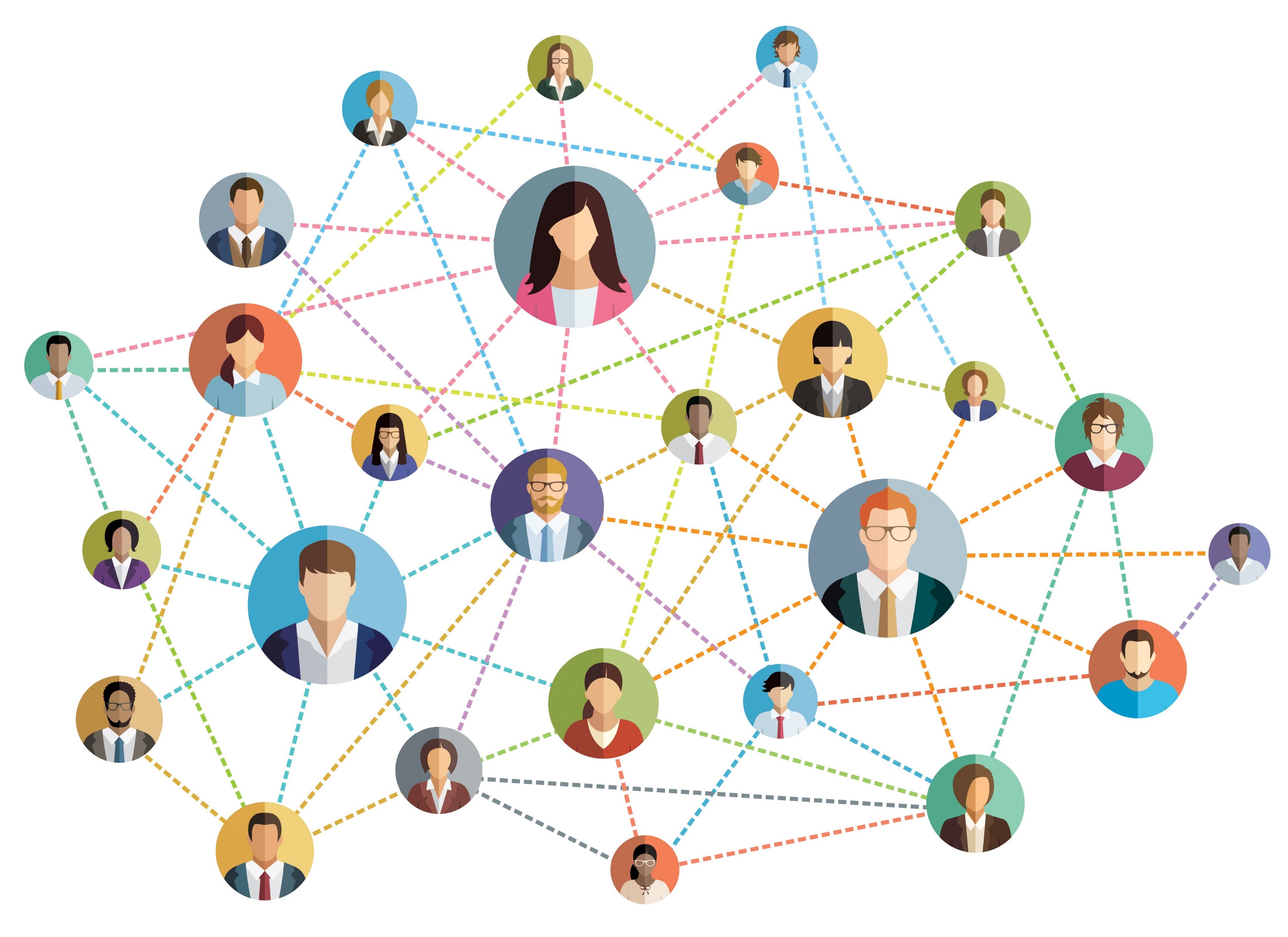 Junior researchers Career development
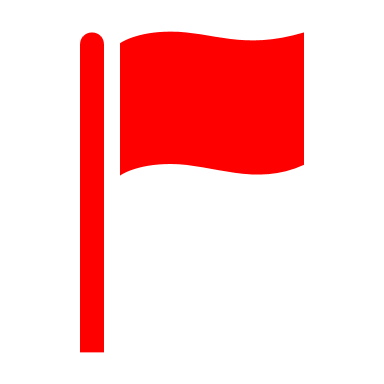 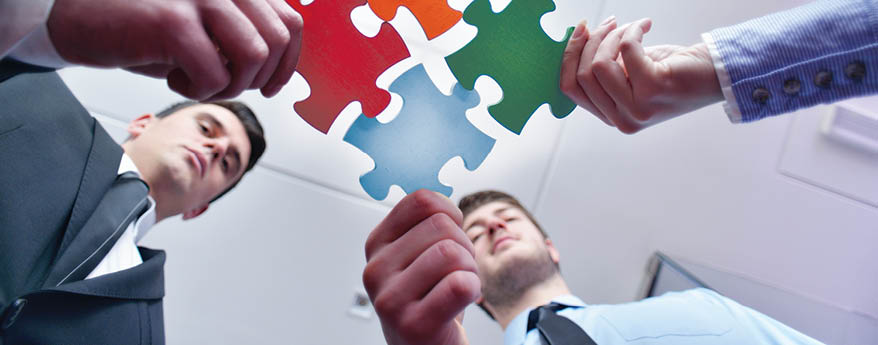 Increase the interdisciplinary research funding